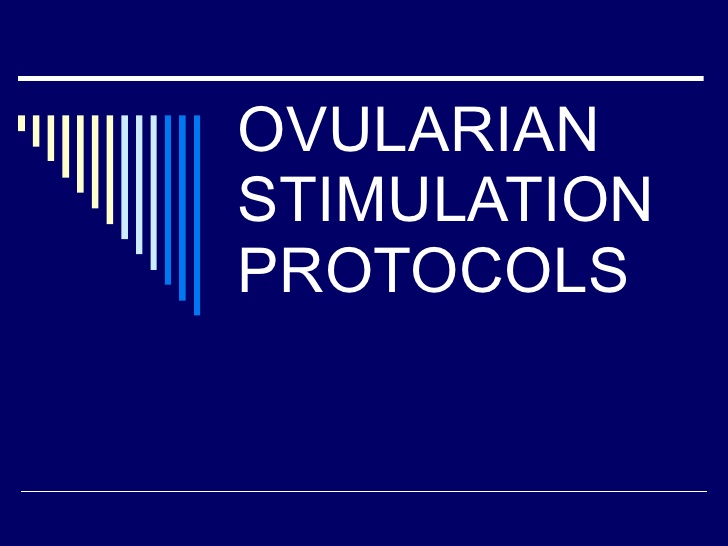 Follicular dominance  --- selection some follicles grows  increase sensitivity to FSH and inhibin and estrogen 
Admintration of FSH at dose increase serum level  higher than threshold  will grow more follicles  may lead hyperstimulation 
Low dose step up protocol  decease occurrence of hyperstimulation 
Fate of oocyte in the dominant follicle
1st meiotic process arrested in prophase due to miosis inhibiting system( occur in cumulus oophorus and peripheral granulosa cells)– it removed by preovulatory rising LH
Premature activation  due to high level of LH lead to abnormal karyotyping and fetal death or uncapable to fertilized
Fetal life ---- 7 million oocytes
At birth ----- 1 million
At puberty ----- 400,000 
475 will ovulate during the reproduction
10 WEEKS --- 300 follicles are recruited for growth to preantral stage( primordial follicles) independent of FSH to developed into antral follicles ---- from it 100 then start to grow under effect of FSH / monthly 
 Form 100  90% degenerate and  few will selected for growth --- 
RESCUE OF FOLLICULAR COHORT:-  GNRH pulses ---- Gonadotropin release which started from late luteal phase should be above the threshold line ---- FSH receptor ( higher FSH more follicles rescue )  FSH window at early follicular phase
Follicular Selection:-,FSH reach to all follicles but some will grow , developed and ovulate depend on intrafollicular  regulated  mechanism like IGF-1  , activin 
Rescue of follicle achieved by reducing androgenicity and  high sensitive to estrogen 
Adminstration of gonadotropin injection with high LH may increase intrafollicular androgen --- induce atresia instead of stimutation
GNRh agonist
1- induction of ovulation or insemination(limited)expensive
2- superovulation or HRT( prevent spontanuse ovulation  and cycle cancellation, and better timing  oocyle collection
3- to prevent OHSS 
4- type 1 anovulation